3. lekcia
Európska iniciatíva občanov
DEMOKRACIA EÚV PRAXI Vyjadrite svoj názor s európskou iniciatívou občanov
Štádiá EIO
Nájdite ďalších šesť ľudí z iných šiestich krajín EÚ, ktorí s vami vytvoria tím.
Definujte si cieľ a požiadajte Európsku komisiu o registráciu iniciatívy.
Iniciatívu publikujte na webovej lokalite.
Vyzbierajte 1 milión podpisov z aspoň 7 krajín EÚ do 12 mesiacov (online alebo na papieri).
Získajte overené vyjadrenia podpory.
Odovzdajte svoju iniciatívu Európskej komisii.
Stretnutie s Európskou komisiou.
Verejné rokovanie v Európskom parlamente.
Reakcia Európskej komisie.
Ak je to potrebné, Komisia položí ďalšie otázky o navrhovanom akte.
Oblasti činnosti EÚ (výber)
Poľnohospodárstvo a práva zvierat 
Prostredie a klíma
Bezpečnosť potravín 
Zdravotná starostlivosť
Ochrana spotrebiteľa 
Kultúra a médiá
Vzdelávanie, mládež a športy 
Energetika 
Nulová diskriminácia 
Humanitárna pomoc 
Preprava.
Atď.
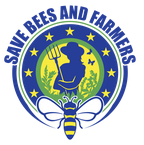 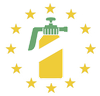 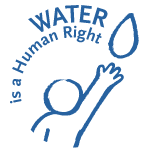 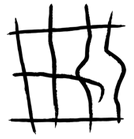 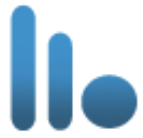 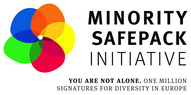 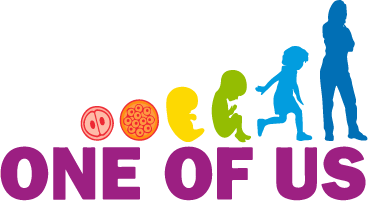 Kampaň sa posúva ďalej
Ako by ste prilákali pozornosť médií?
Ako by ste získali financovanie na svoju kampaň?
Ako by ste si našli partnerov v 6 ďalších krajinách EÚ?
Ako by ste „predali“ svoju kampaň pri získavaní podpisov?